Retina STARTClinical Case
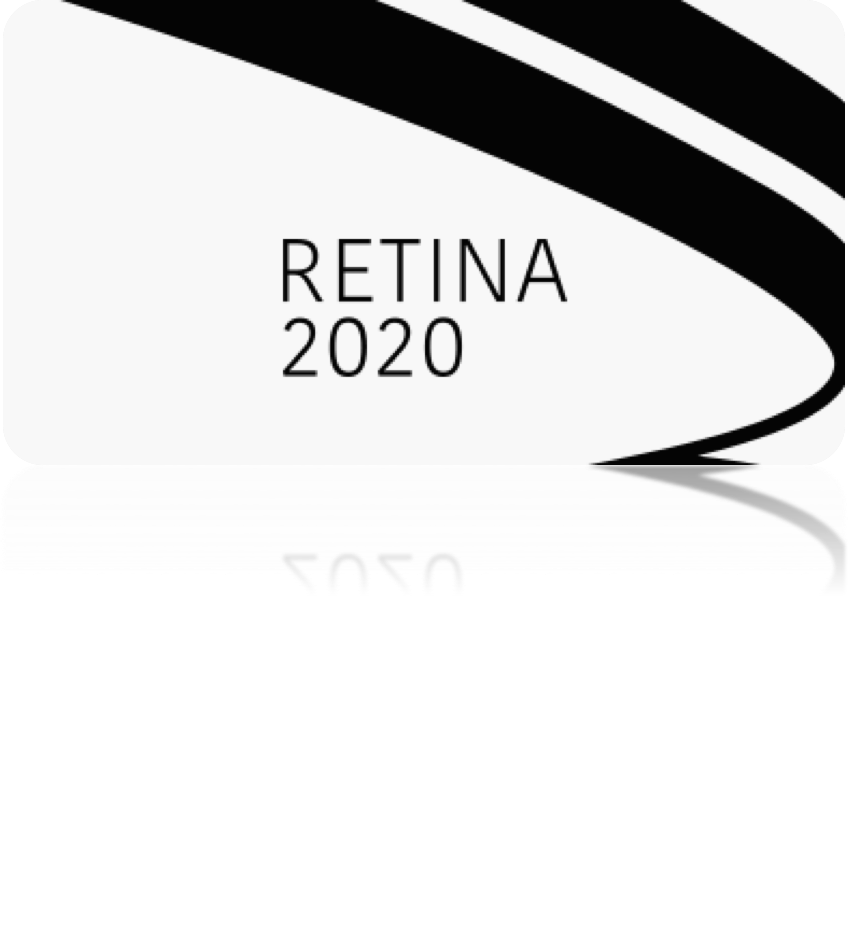 Tomás Teixeira-Pinto
Leandro Jerez Chaves
Amanda Schnorr
Rodrigo Jorge
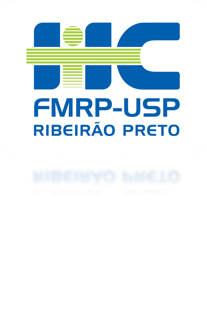 Caso
33-year-old, businessman, male. 
Presents with a history of paracentral scotoma in his left eye following strenuous physical activity 10 days ago.Sudden and painless onset. No other complaints.

Medical and ocular history: none. 
Medication: Topical Minoxidil for hair loss in the last 3 months.
Physical
Uncorrected VA: 20/20 OU


Biomicroscopy: no notable findings OU.
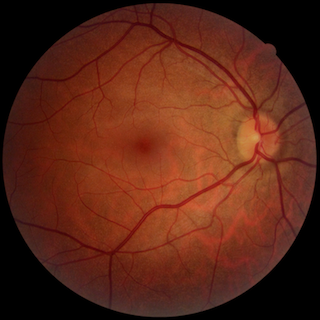 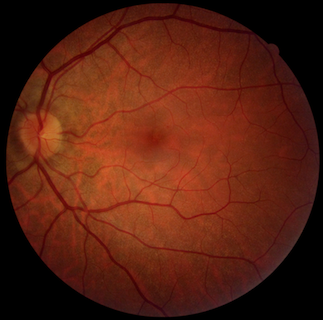 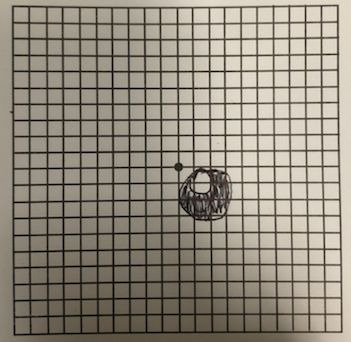 Amsler Grid OS
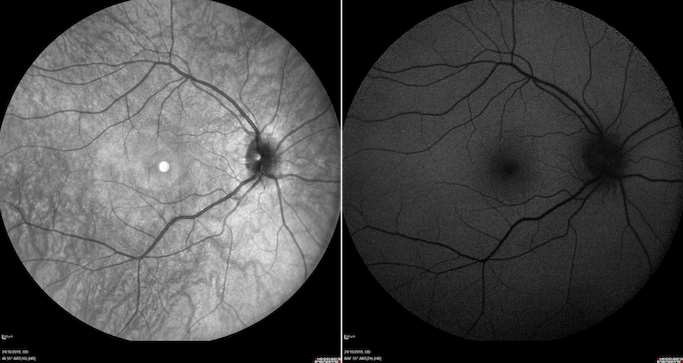 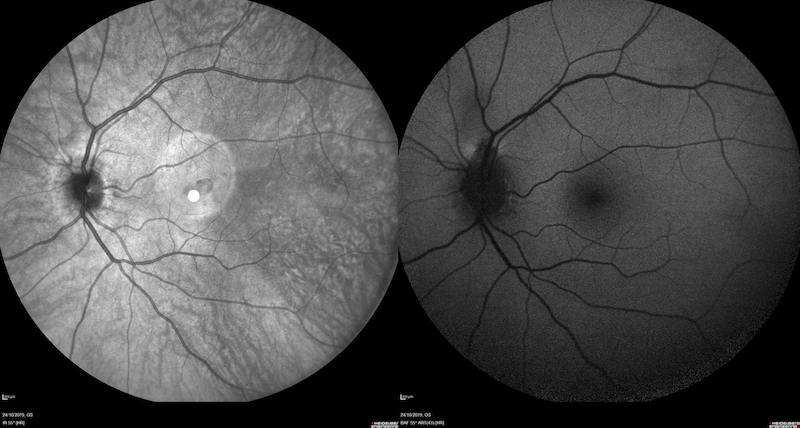 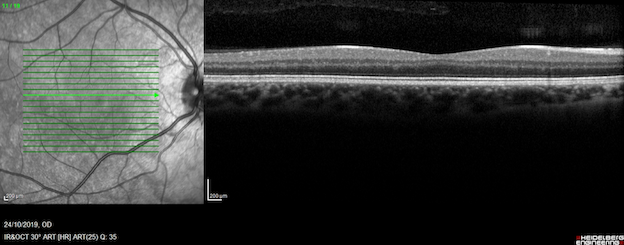 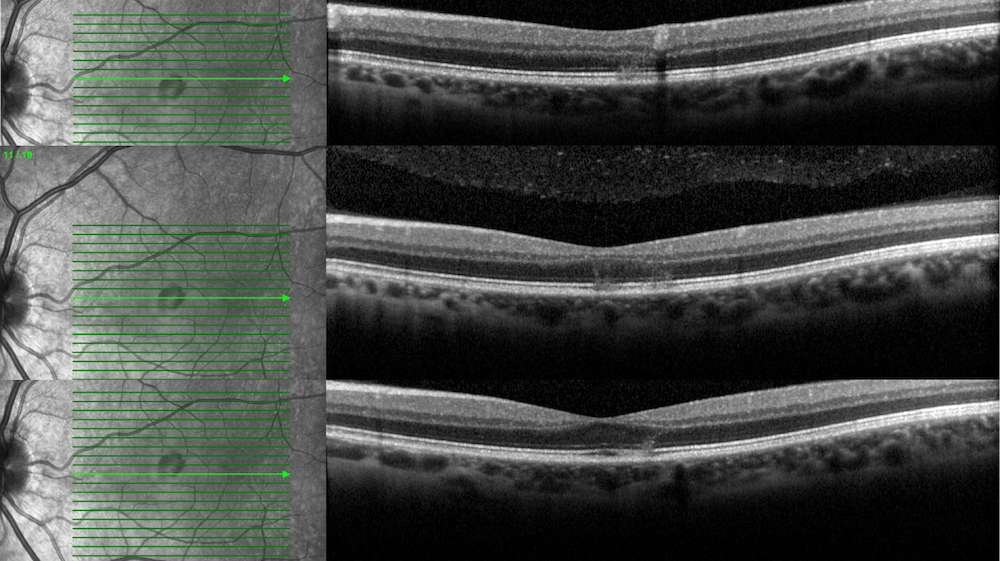 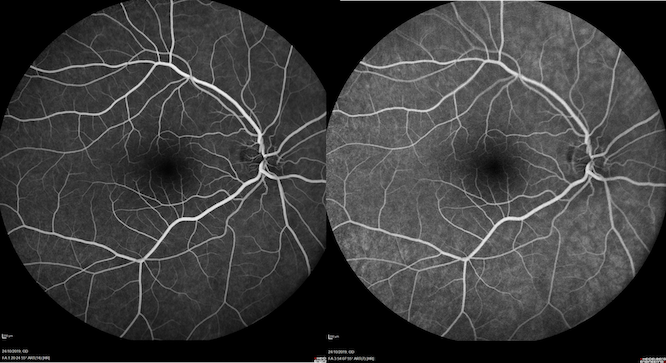 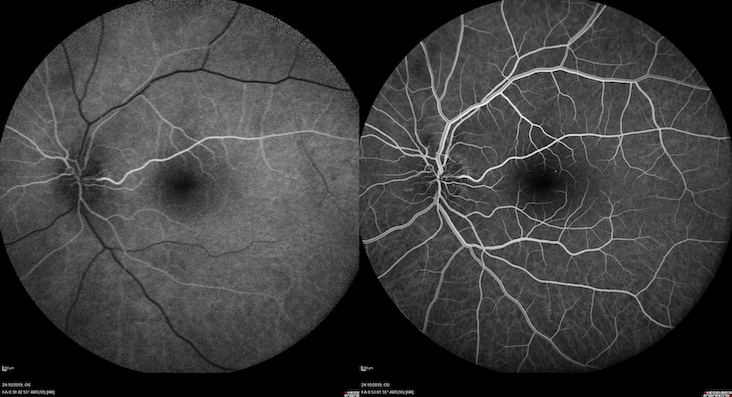 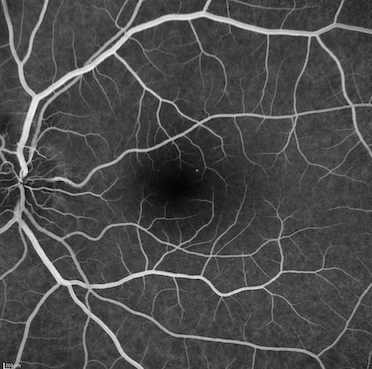 Diagnostic Hypothesis
Acute Macular Neuroretinopathy (AMN) OSEtiology – Exercise?

The patient was advised about the disease, and remained in clinical follow-up.